INNOVATION IN PRO BONO LEGAL SERVICES
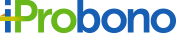 3rd October 2014, Singapore
Who we are
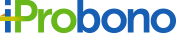 Non-profit organization based in India and in the UK. 
We connect CSOs and activists in need of legal assistance to lawyers, law students and academics who can deliver this assistance on a pro bono basis.
We formulate sectoral legal interventions to cater to multiple CSOs at one time, based on their common requirements.
Context: India
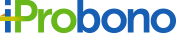 Indian legal profession: Lawyers lack opportunity to engage with causes of their choice within their expertise

Civil society sector: varied landscape 

Cultural and institutional barriers: prevents effective engagement between the two.
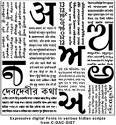 How we work
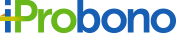 An organization posts a project
iProbono identifies the best members on our network and reaches out to them
Members register their interest in the project
iProbono chooses the most suitable candidates
Project is matched!
Matching projects for individual organizations
How we work
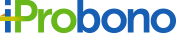 Strategic interventions
Sector-wise consultations and analysis of requirement
Catering to legal needs of a sector, not just one organization
High-impact projects and workshops targeted at a wider audience
Case Study I
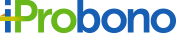 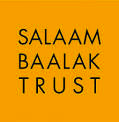 SBT works with street children in Mumbai.
iProbono lawyers helped draft guardianship papers for children in the care of SBT.
iProbono lawyers also helped negotiate the recovery of money saved by a deceased homeless person for her children from a bank.
Case Study II
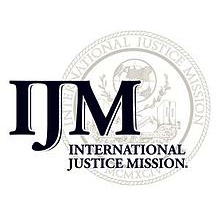 iProbono has completed eight projects for this anti-trafficking organization
iProbono lawyers from one of India’s top law firms advised the organization: evidentiary requirements in trafficking cases.
Case Study III
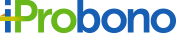 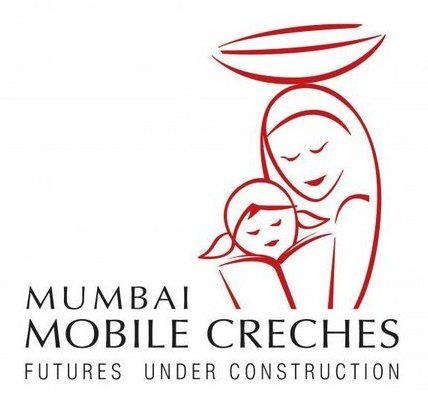 MMC supports the health, education and safety of children of construction workers.
iProbono lawyers have supported MMC in over 10 projects, including drafting of various internal policies for the organization
Case Study IV
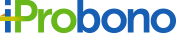 iProbono is assisting Haq Centre for Child Rights in prosecuting a case for a child survivor of violent sexual assault before the Delhi High Court.
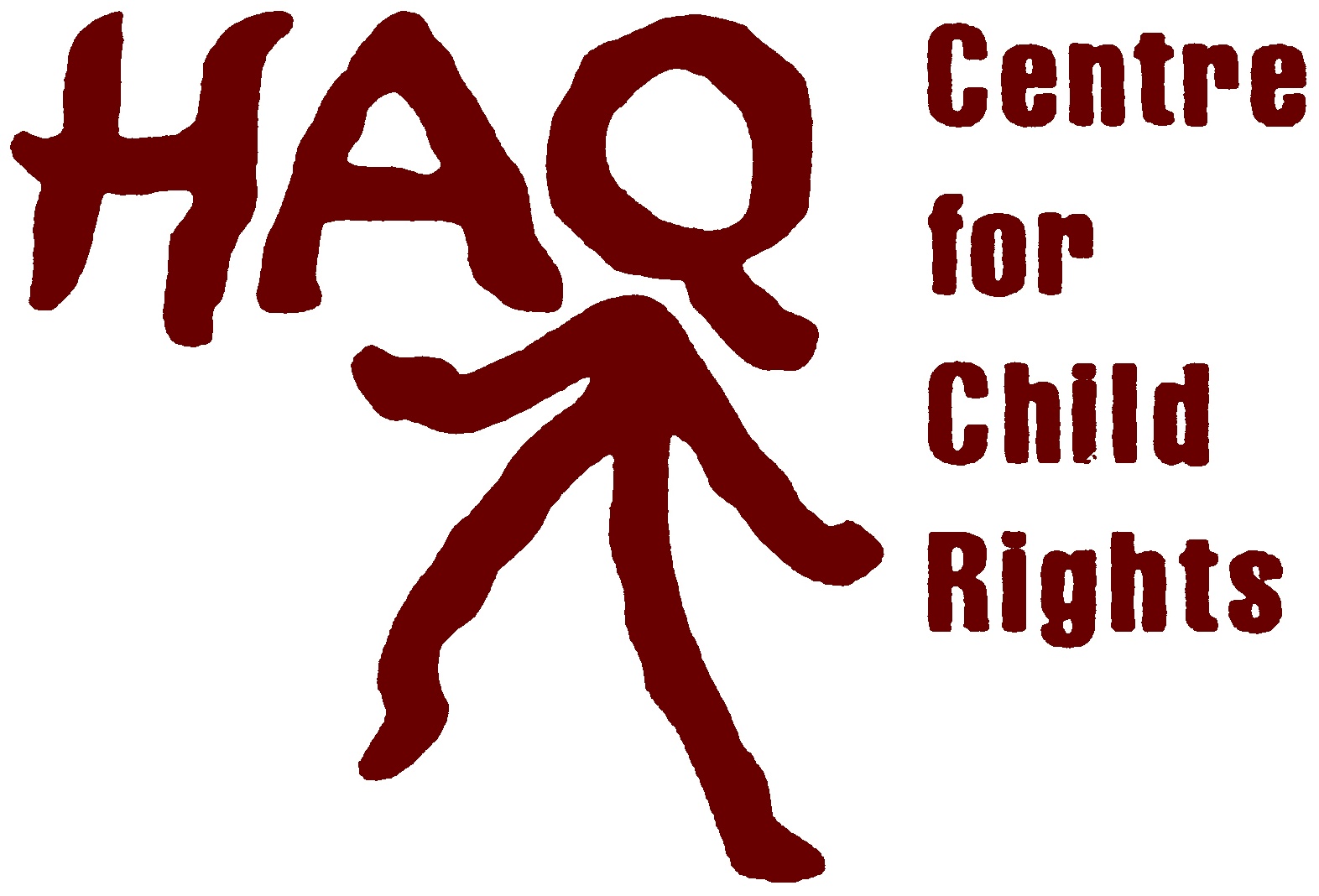 Innovation & Improvisation
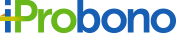 Customized solutions for each sector and each organization
Close engagement between iProbono and its stakeholders
Adoption of Non-traditional role for a “clearinghouse”
Media coverage
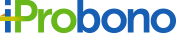 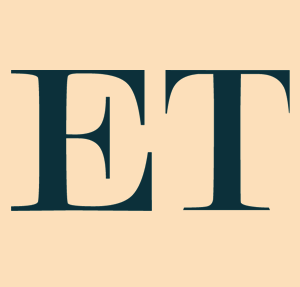 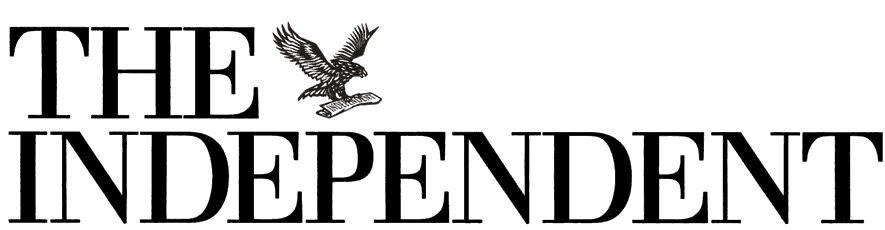 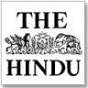 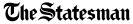 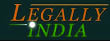 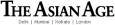 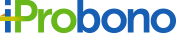 Thank You